Отчёт по программам дополнительного образования
Презентацию подготовил:
учитель физической культуры 
Ефимов Александр Дмитриевич
Дополнительные общеразвивающие программы по направлению физкультурно – спортивной деятельности
Подвижные игры
Фитнес – аэробика
Футбол
Волейбол
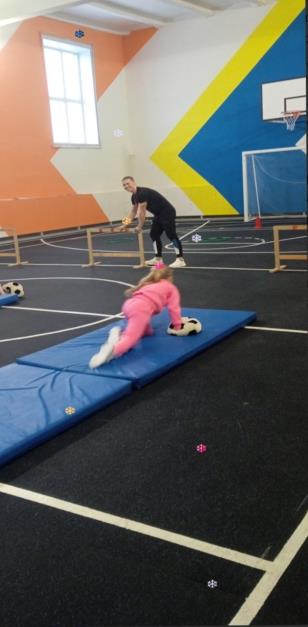 Подвижные игры
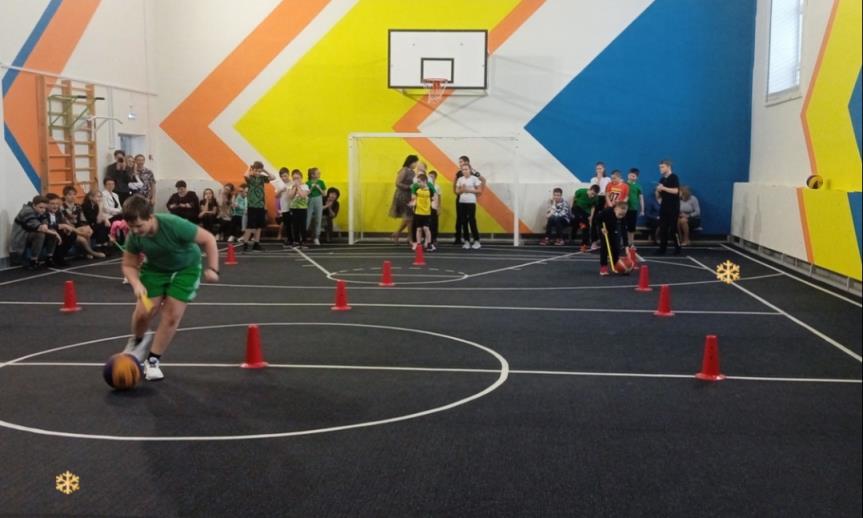 Цель программы — формирование основ здорового образа жизни младших школьников, устойчивых мотивов к занятиям физической культурой, развитие творческой самостоятельности посредством освоения подвижных игр.
«Фитнес-аэробика»
Цель программы состоит в систематическом применении продолжительных, умеренных по интенсивности упражнений с регулируемой физической нагрузкой и музыкальным сопровождением, способствующих укреплению здоровья.  
Данная программа рассчитана на девушек (10-16 лет) 5-9 классов и построена с учётом физиологических особенностей растущего организма девушек среднего школьного возраста.
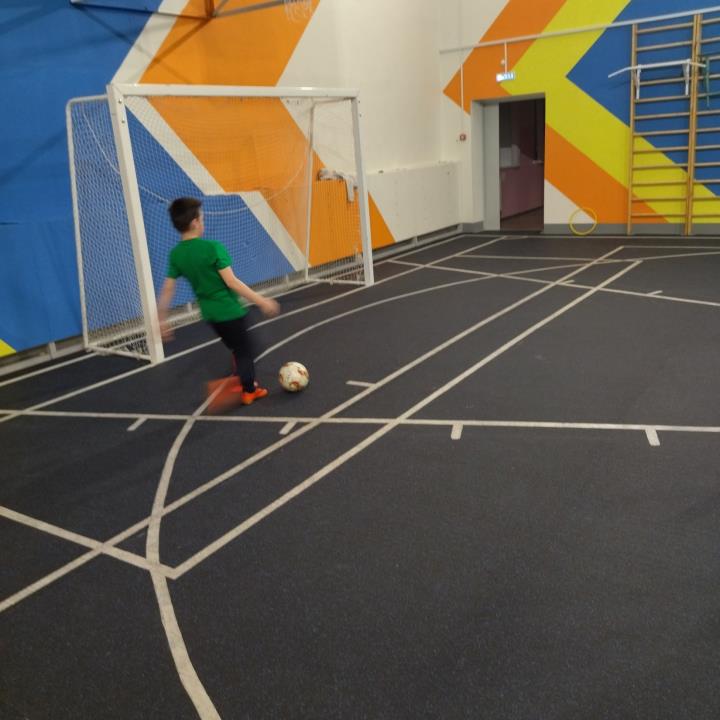 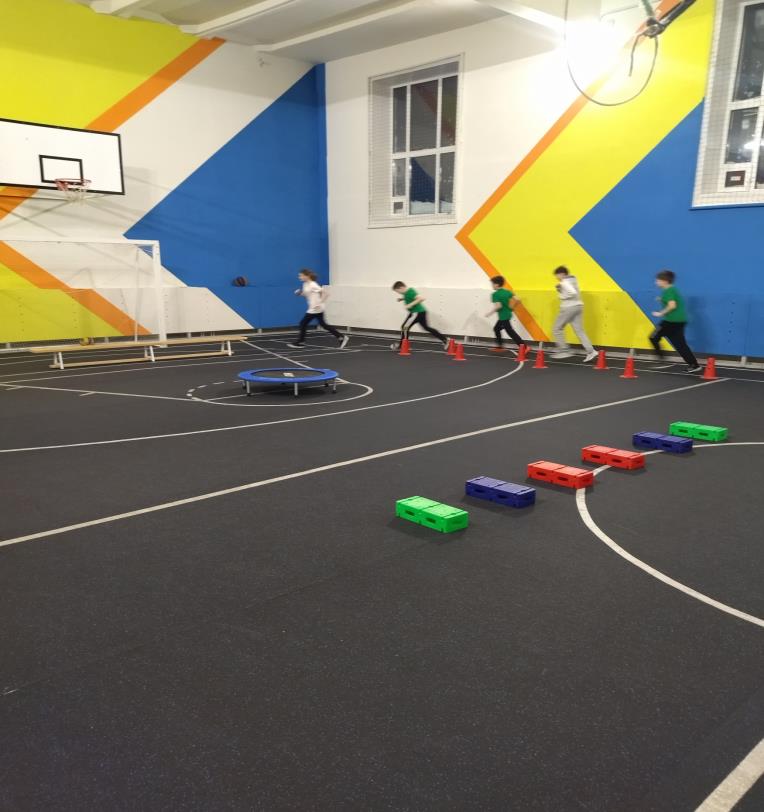 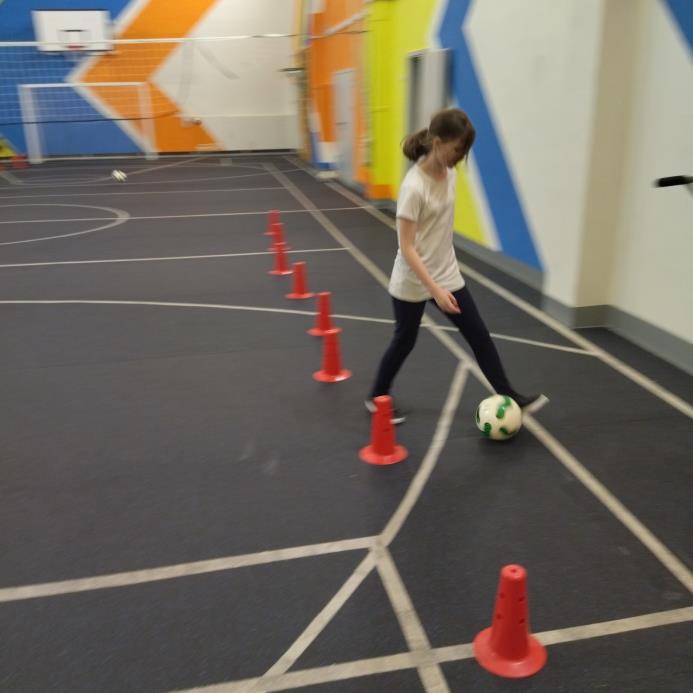 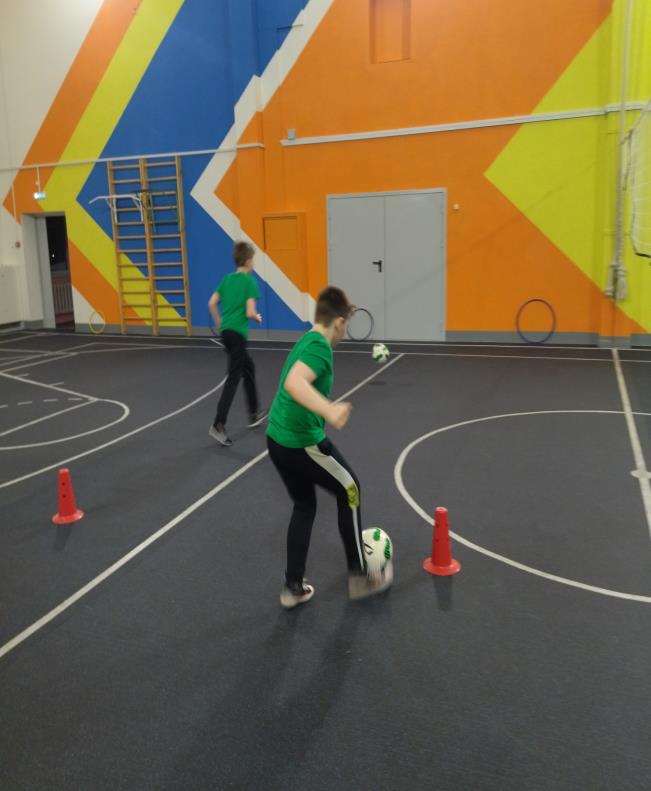 «Мини - футбол»
Цель программы заключается в формировании умения правильно выполнять основные технические приемы и тактические действия футболиста, обеспечение разносторонней физической подготовки.
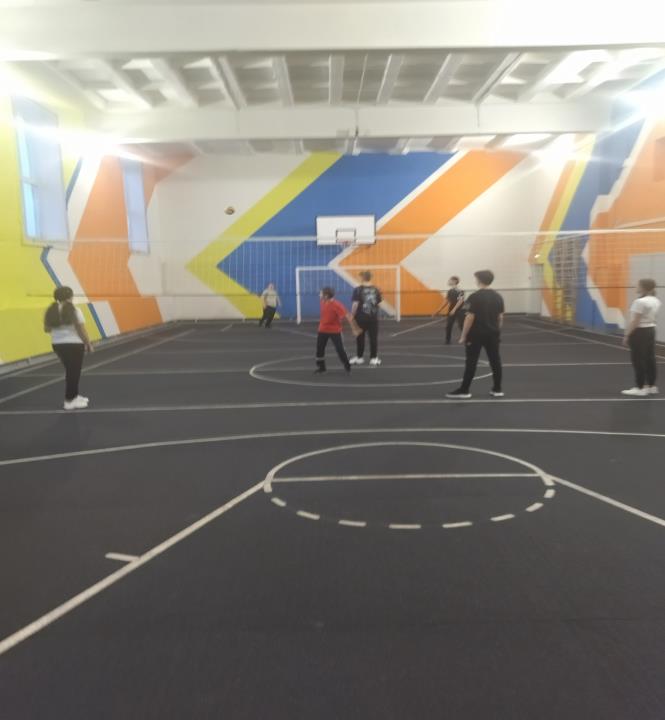 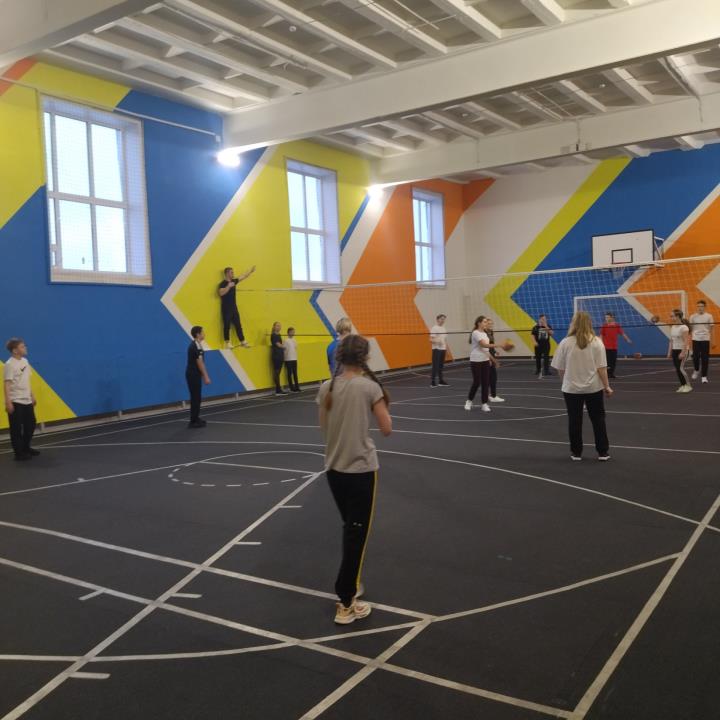 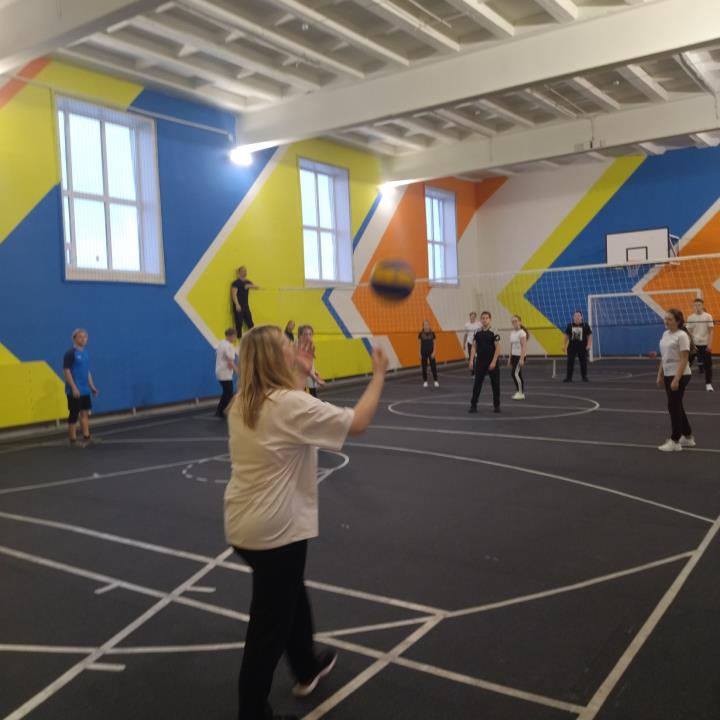 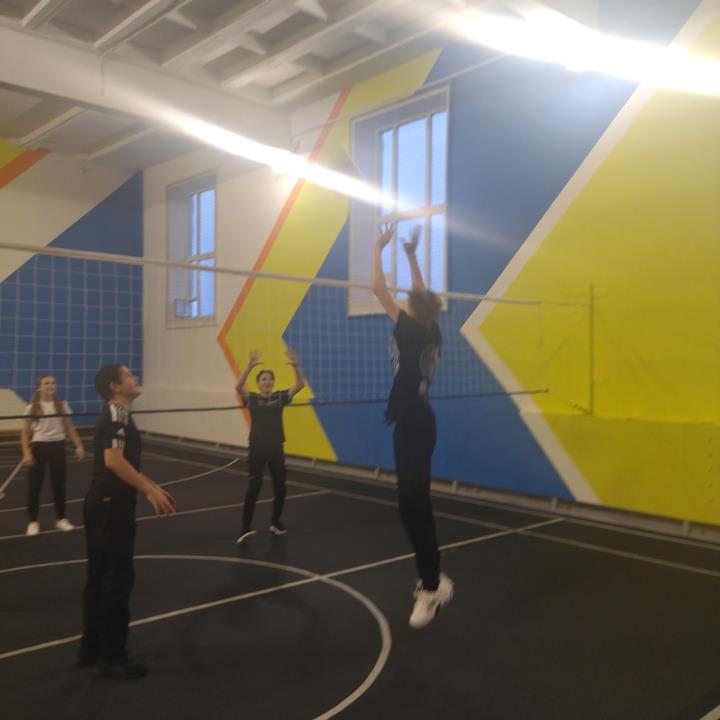 «Волейбол»
Программа разработана для углубленного изучения раздела «Волейбол» образовательной программы средней школы и позволяет учащимся восполнить недостаток навыков и овладеть необходимыми приёмами игры во внеурочное время.
Участие в мероприятиях!
1. «Весёлые старты» посвященные открытию нового спортивного зала!
2. «Кросс нации».
3. Сдача Всероссийского физкультурно-спортивного комплекса «Готов к труду и обороне».
4. «Весёлые старты» посвященные Дню защитника Отечества!
5. «Весёлые старты» посвященные Международному женскому дню.
6. «Лыжня Таймыра».
7. Педагогический дебют.
8. Олимпиады по физической культуре
Наши награды!
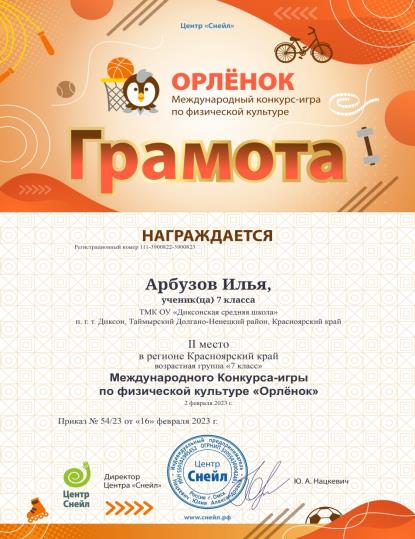 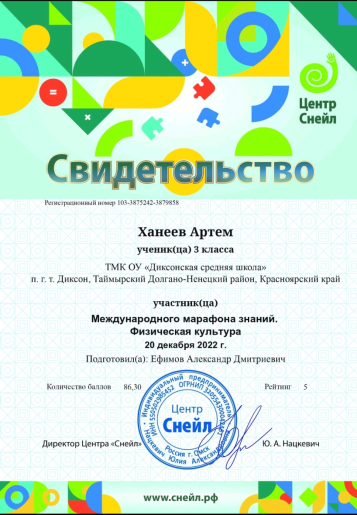 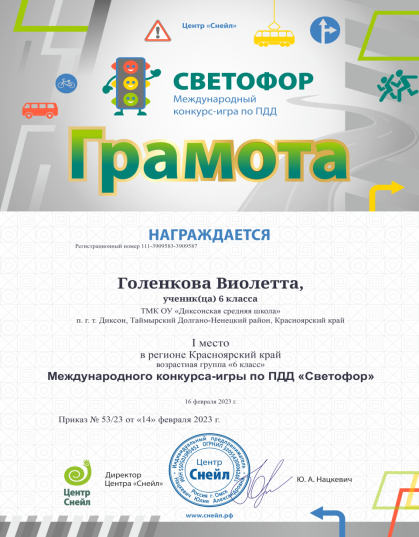 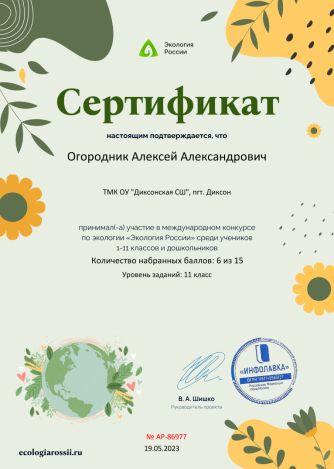 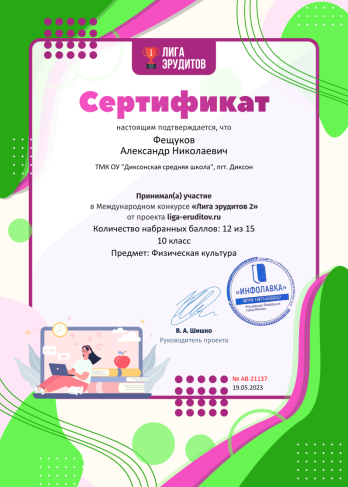 Спасибо за внимание!
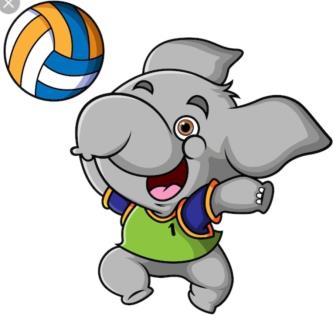 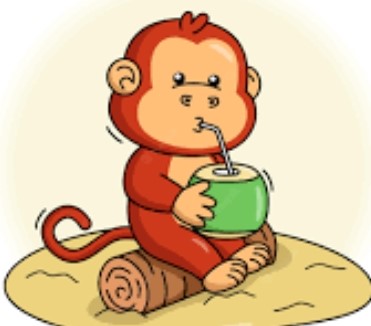